Na stopě se Souborným katalogem
Regionální periodika
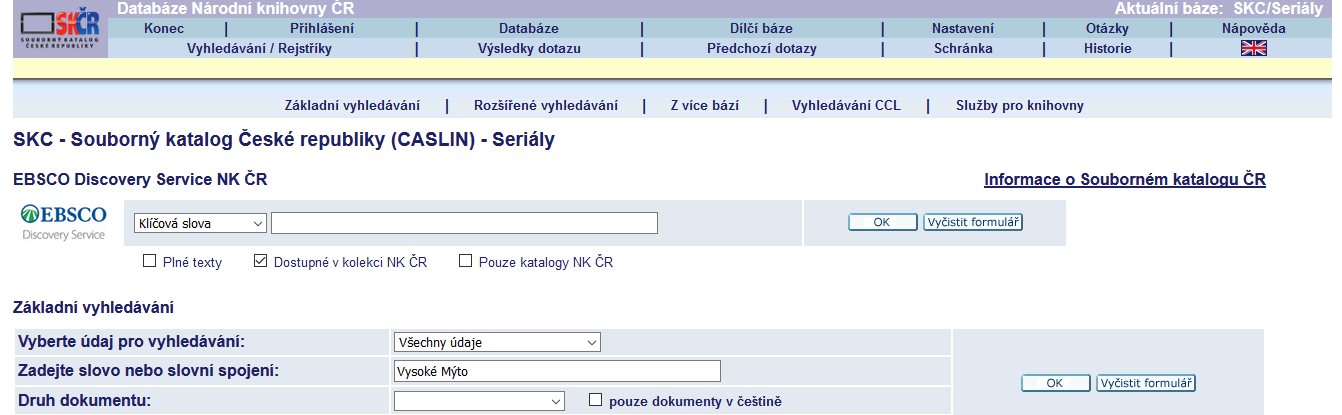 1936-1945
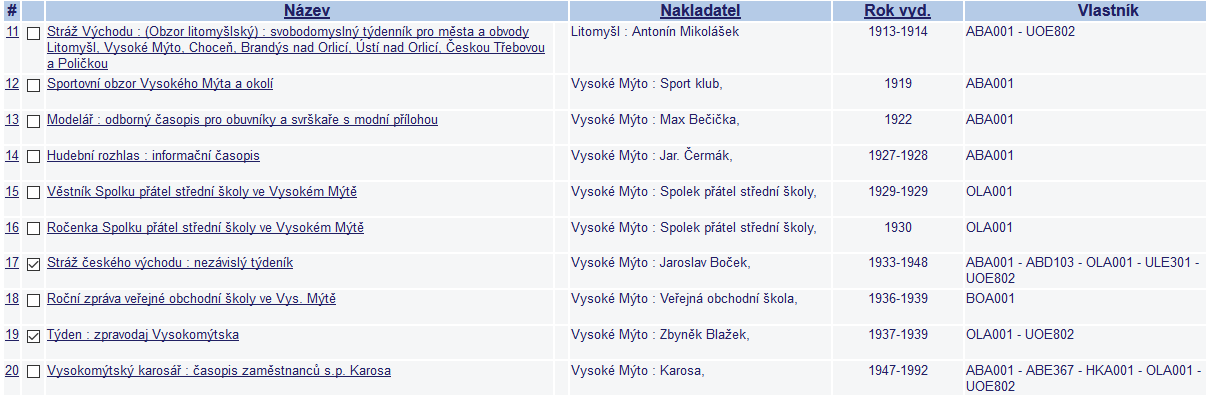 Stráž českého východu
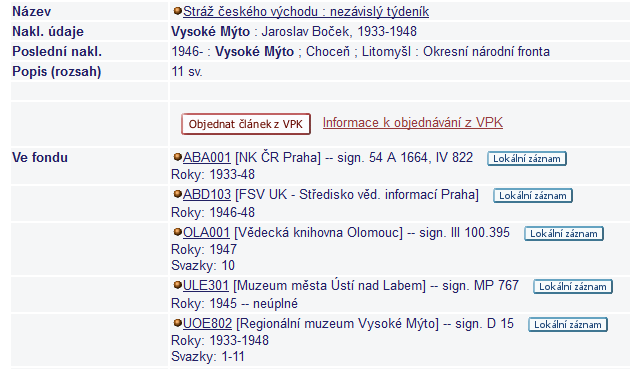 Týden
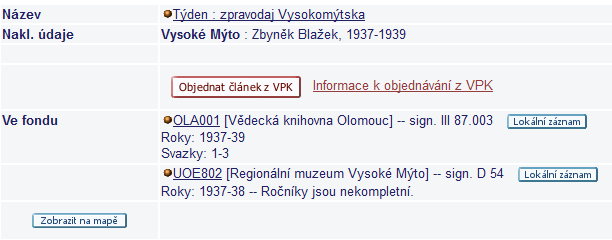 Databáze
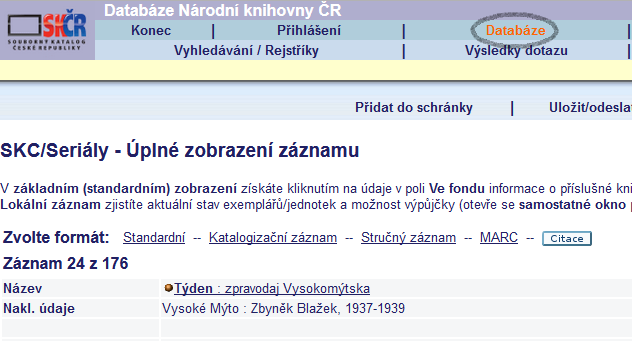 Databáze
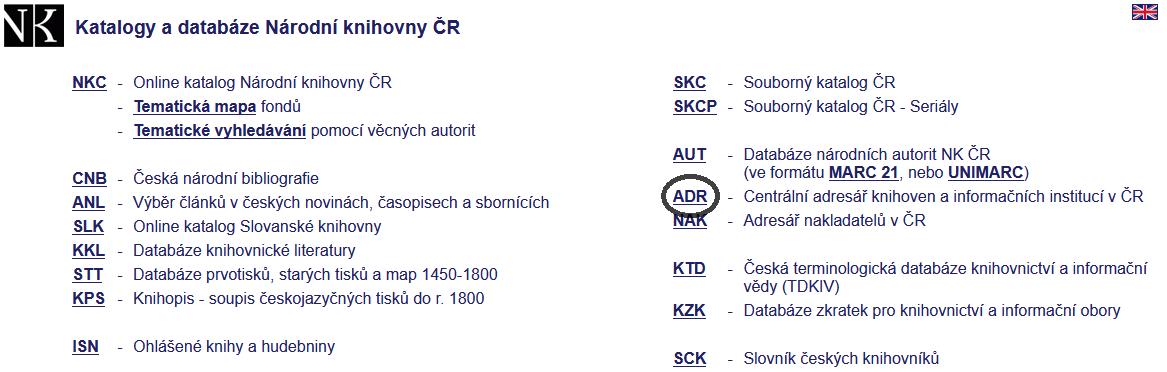 Zámrsk
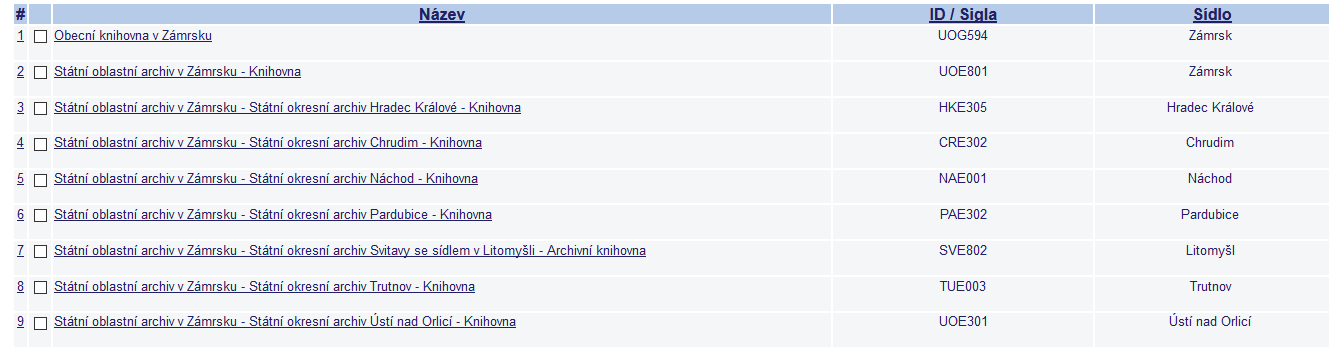 Knihovna archivu
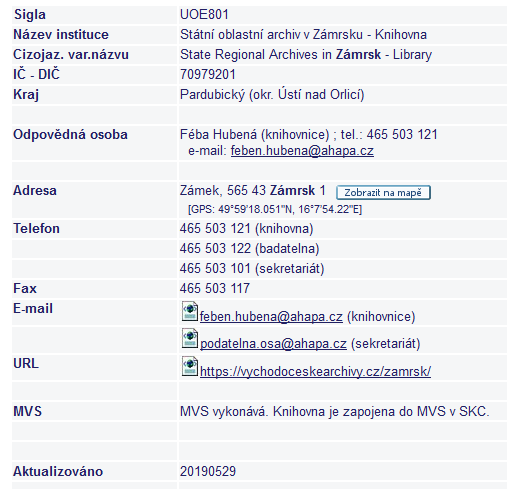 Týden v Zámrsku
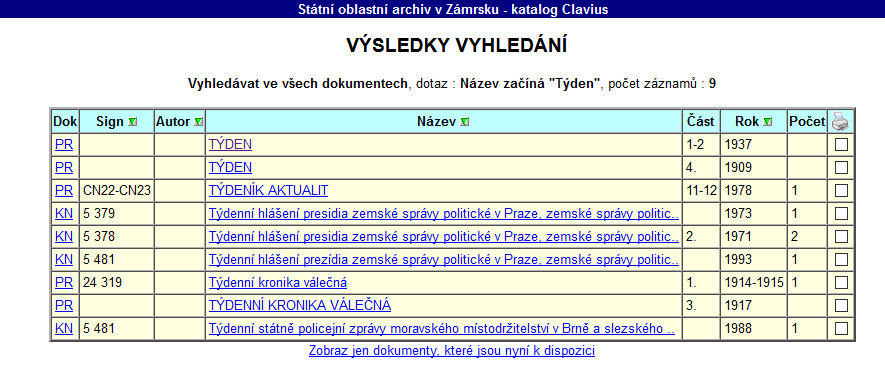 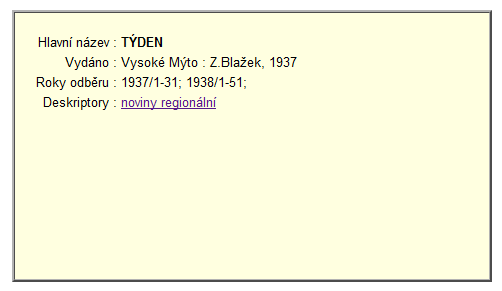 Týden 9. 12. 1937
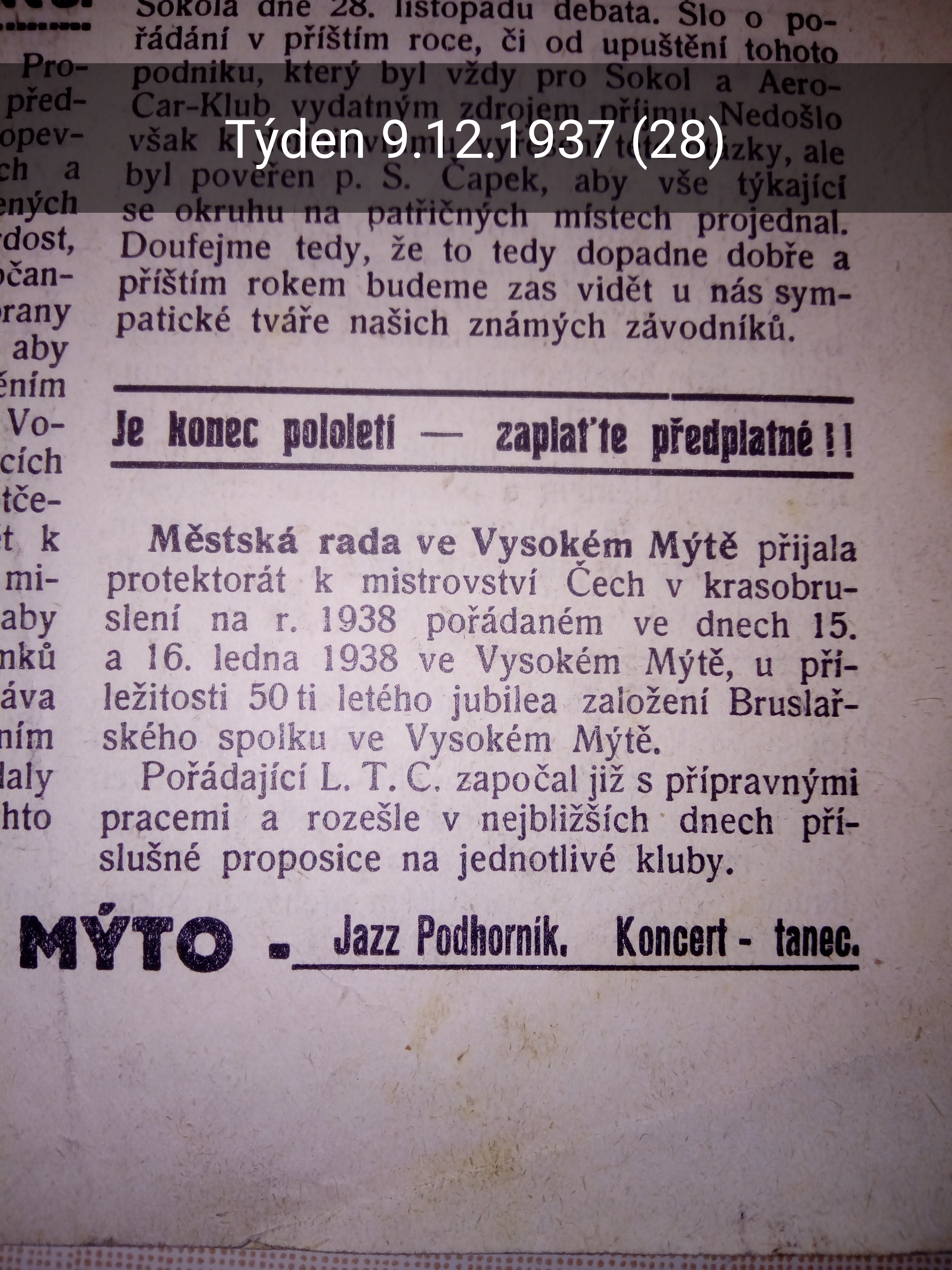 Krasobruslení odloženo
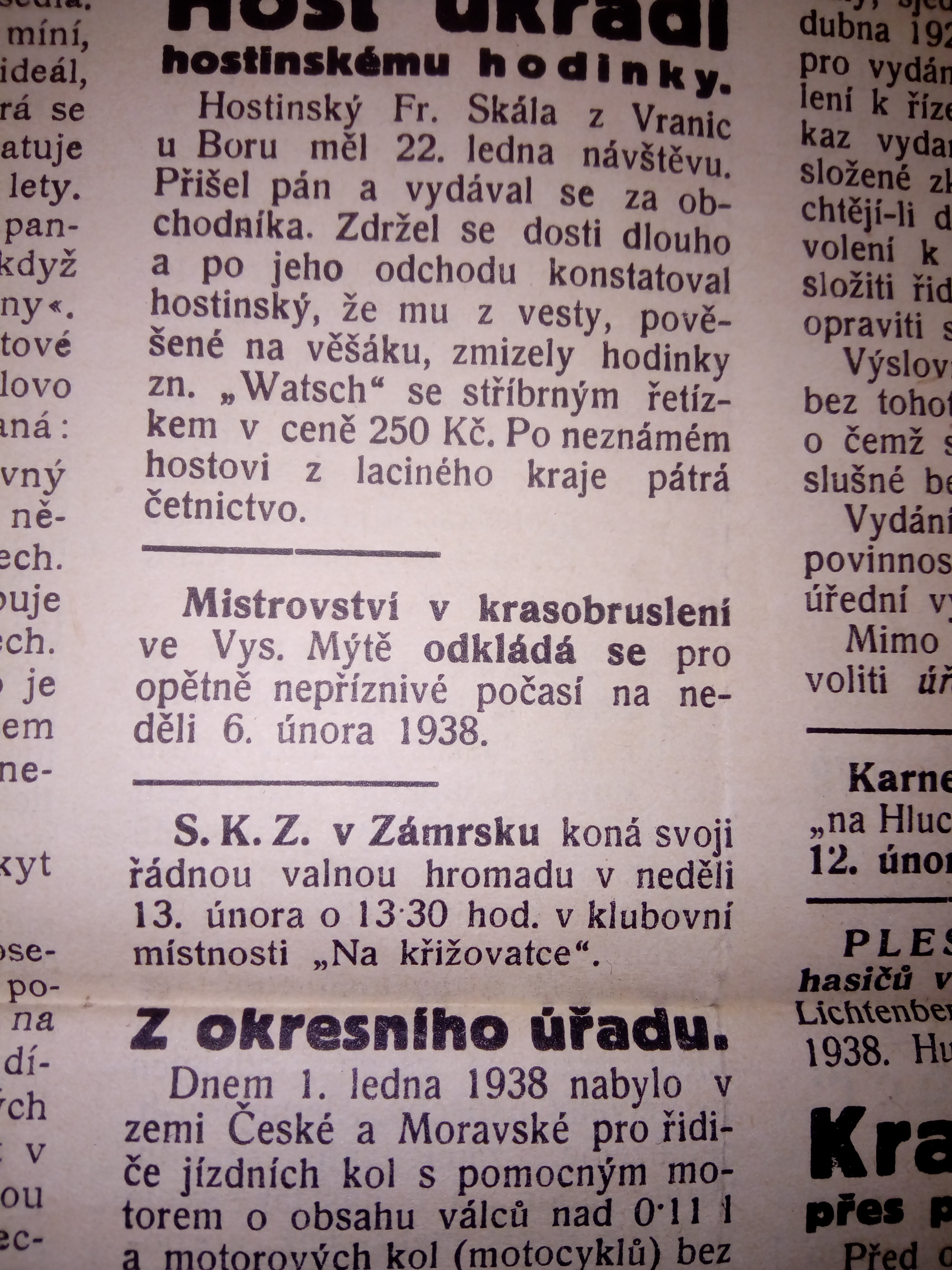 Druhý pokus, pozvánka pro plk. Závadu
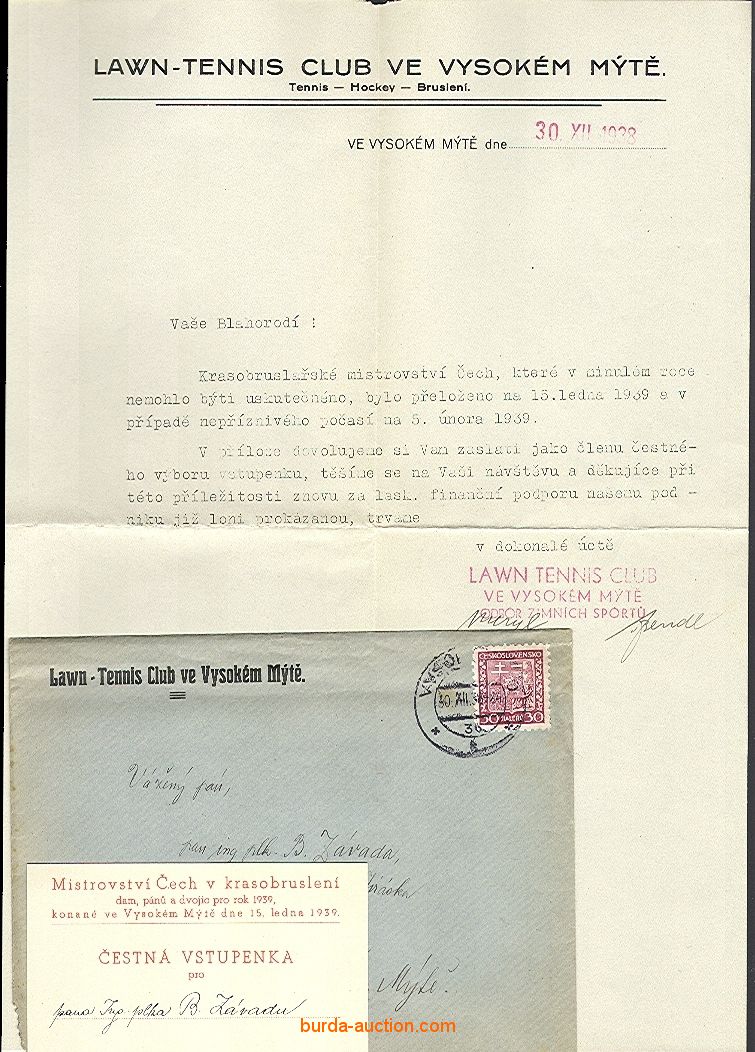 Kam dál?
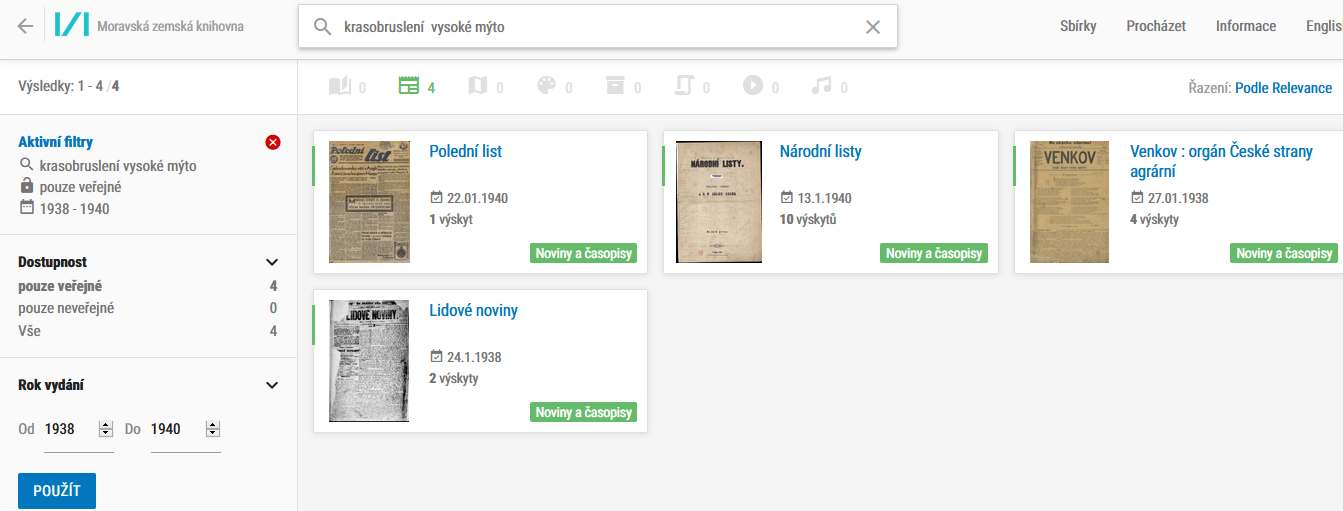 Kdy to tedy vlastně bylo?
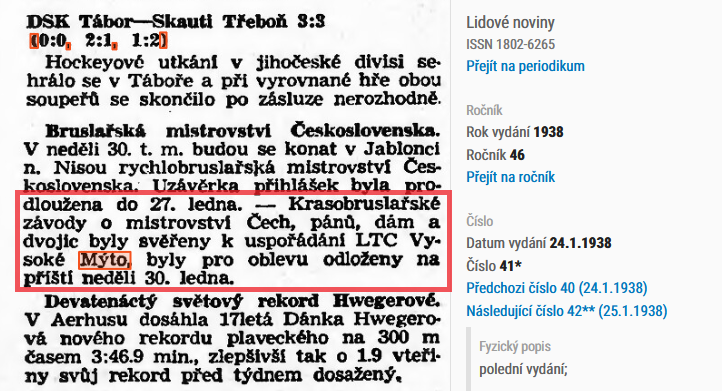 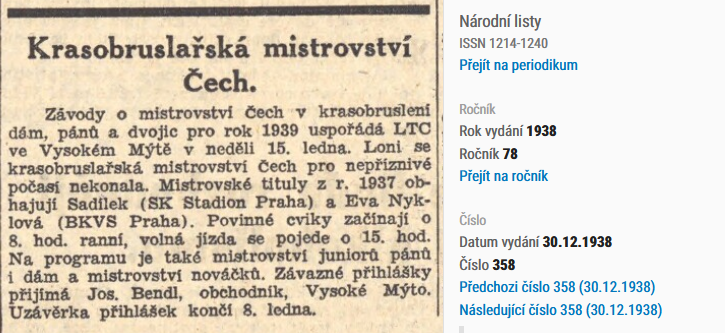 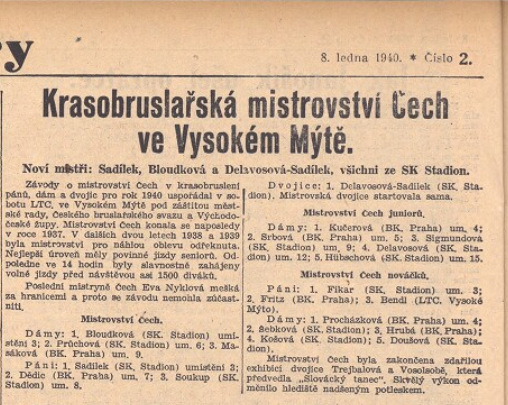 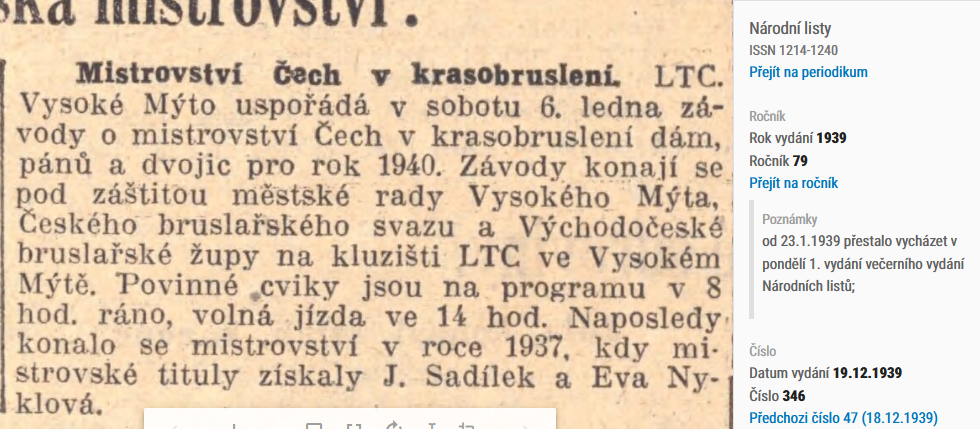 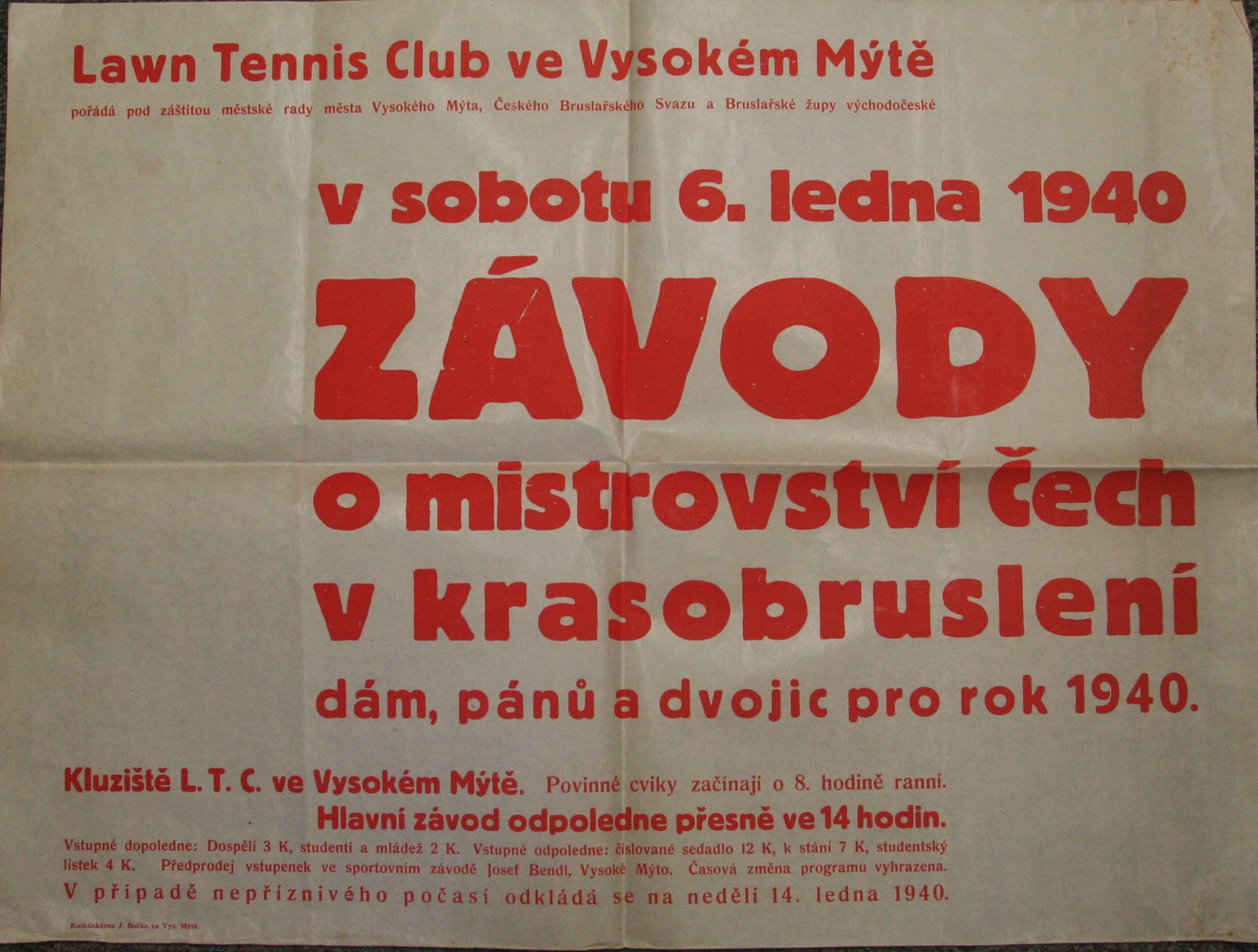 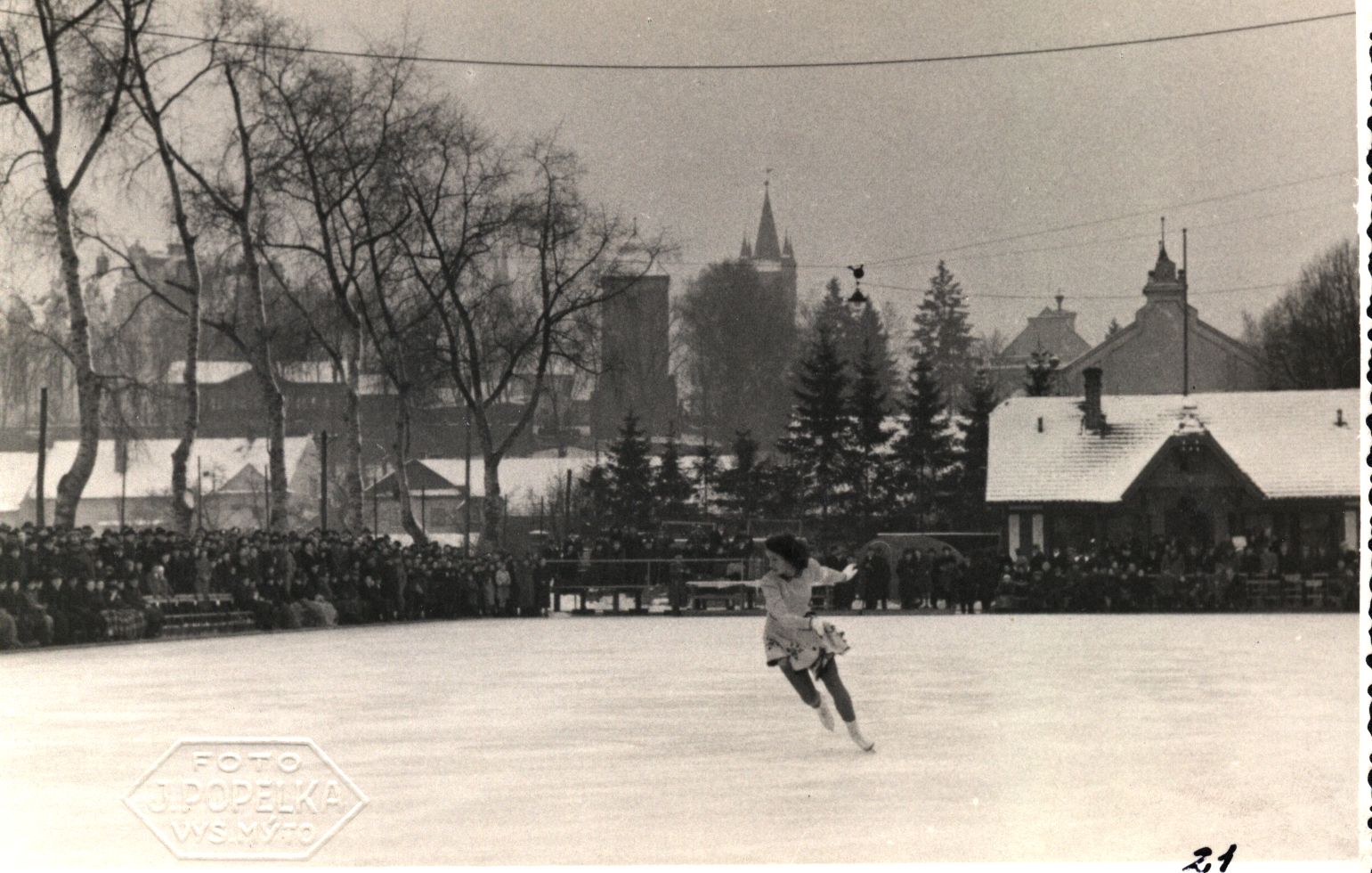 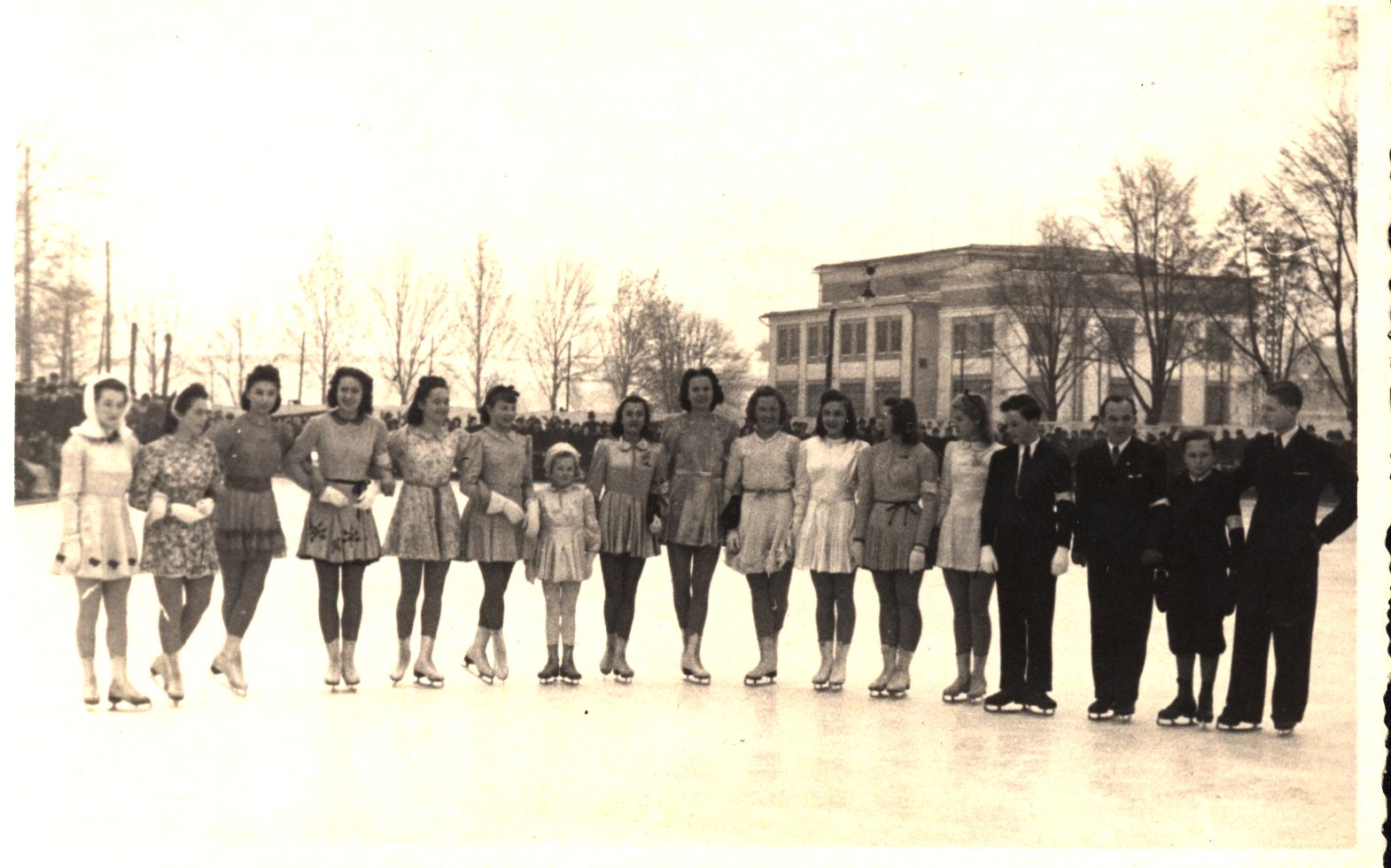 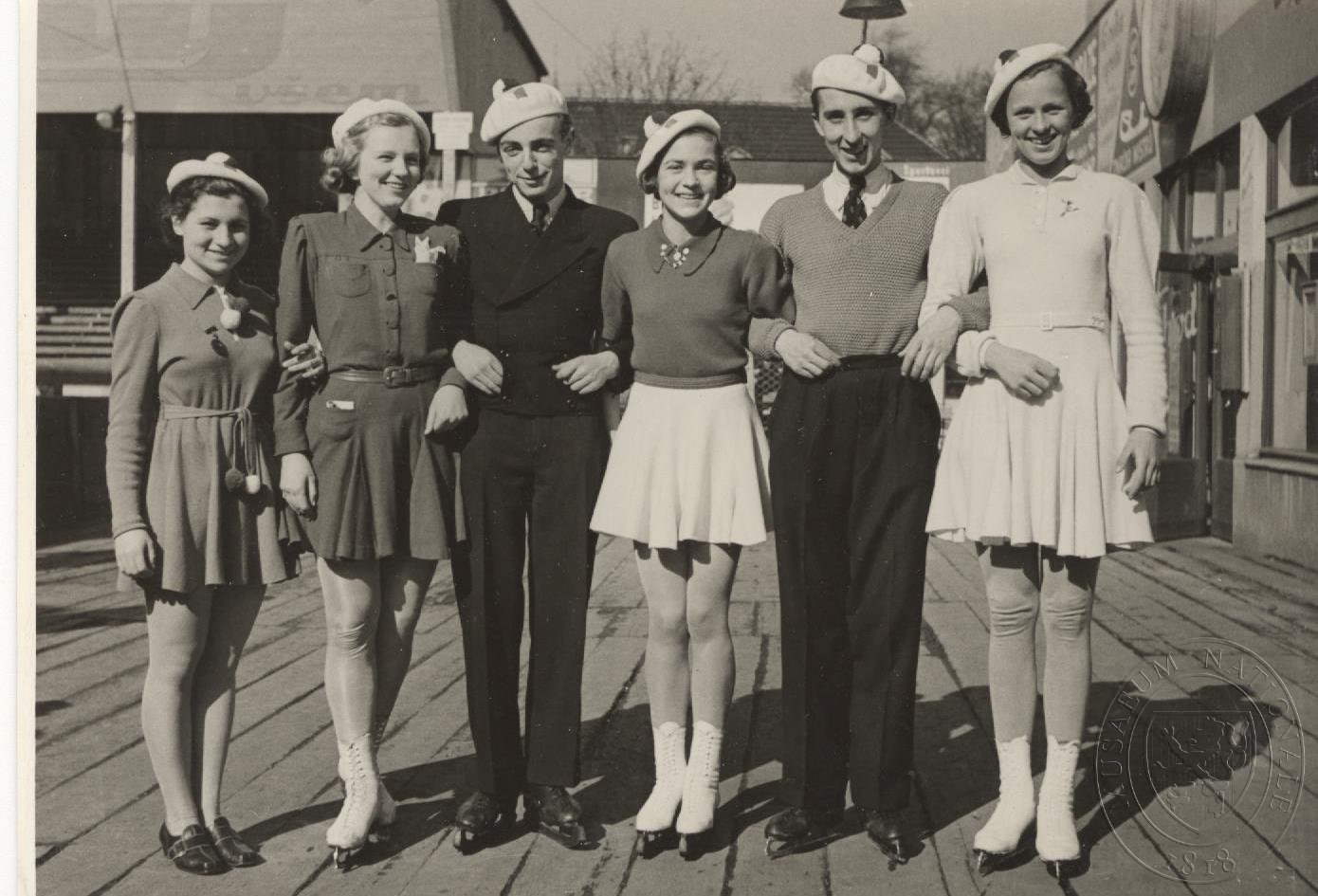 Děkuji za pozornost

Barbora Horáková, Regionální muzeum ve Vysokém Mýtě
horakova@muzeum-myto.cz